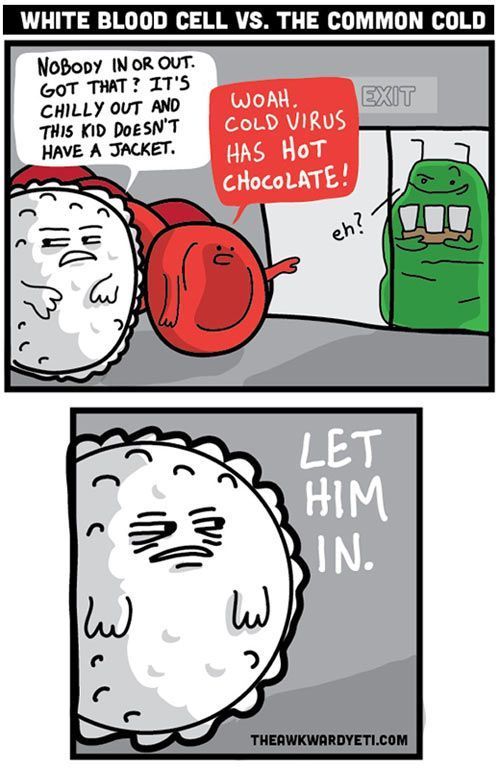 Arteries, veins, lymph
3. seminar
Aorta, parts and course
Aortic arch (arcus aortae): course and primary branches
Thoracic aorta (aorta thoracica): course and primary branches
External carotid artery (arteria carotis externa): ventral branches
External carotid artery (arteria carotis externa): terminal branches
External carotid artery (arteria carotis externa): medial and dorsal branches
Internal carotid artery (arteria carotis interna)
Subclavian artery (arteria subclavia): course and primary branches
Vertebral artery (arteria vertebralis)
Internal thoracic artery (arteria thoracica interna)
Axillary artery (arteria axillaris): course and primary branches
Brachial artery (arteria brachialis): course and primary branches
Main arteries of the forearm and hand (arteriae antebrachii et manus): courses and targets
Abdominal aorta (aorta abdominalis): course and primary branches
Coeliac trunk (truncus coeliacus): main branches, their courses and targets
Superior mesenteric artery (arteria mesenterica superior): main branches and their targets 
Inferior mesenteric artery (arteria mesenterica inferior): main branches and their targets 
Common and internal iliac arteries (arteria iliaca communis, arteria iliaca  interna): courses, main branches and targets
External iliac and femoral arteries (arteria iliaca externa, arteria femoralis): courses, main branches and targets
Popliteal artery, anterior and posterior tibial arteries (arteria poplitea, arteria tibialis anterior et posterior): courses and targets
Main arteries of the foot (arteriae pedis): courses and targets
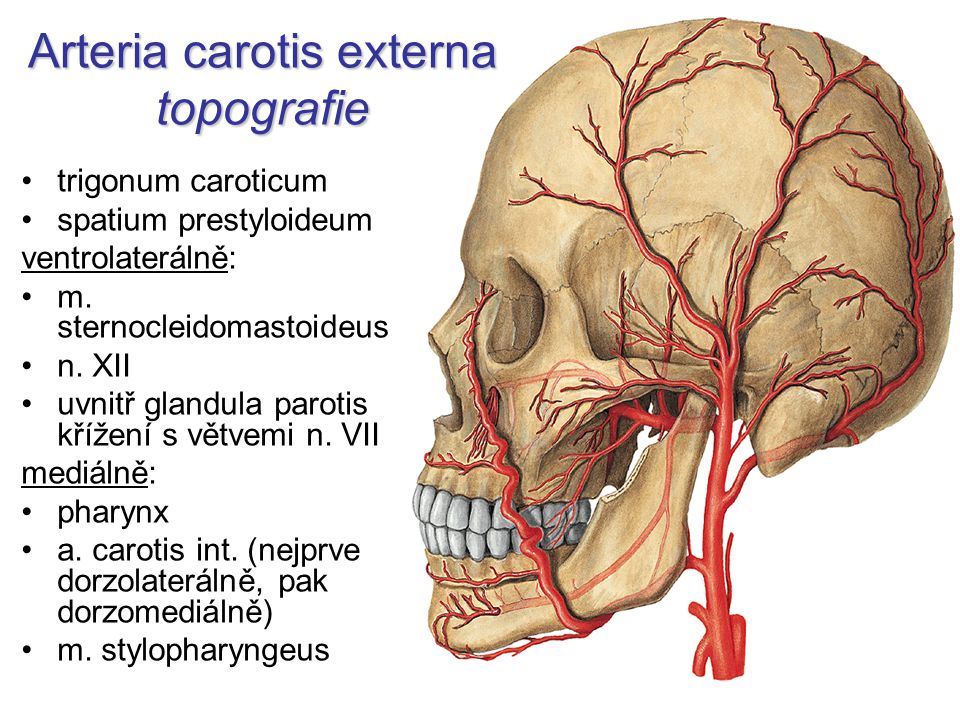 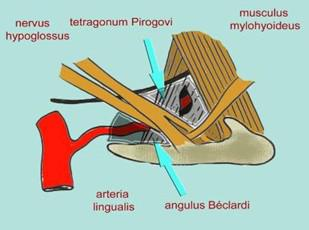 Fossa pterygopalatina
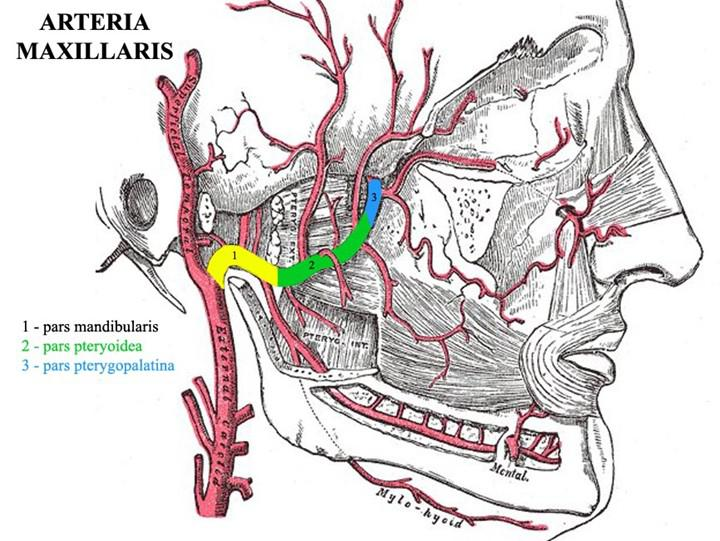 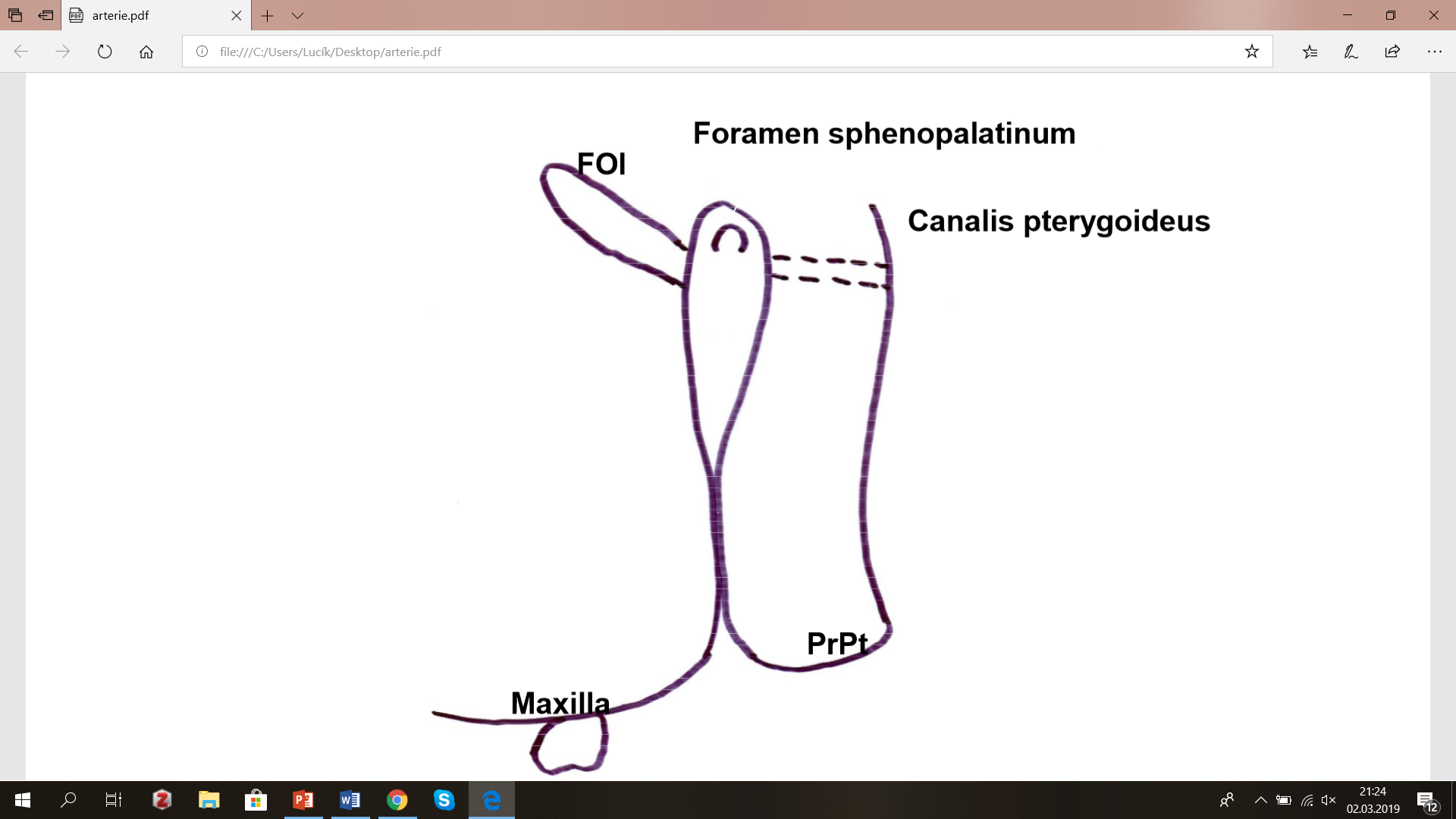 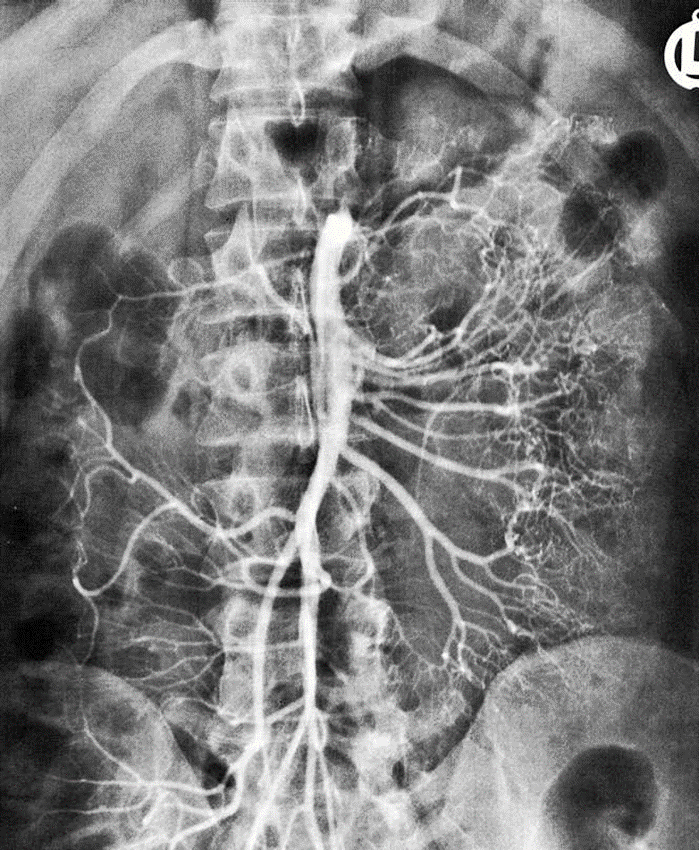 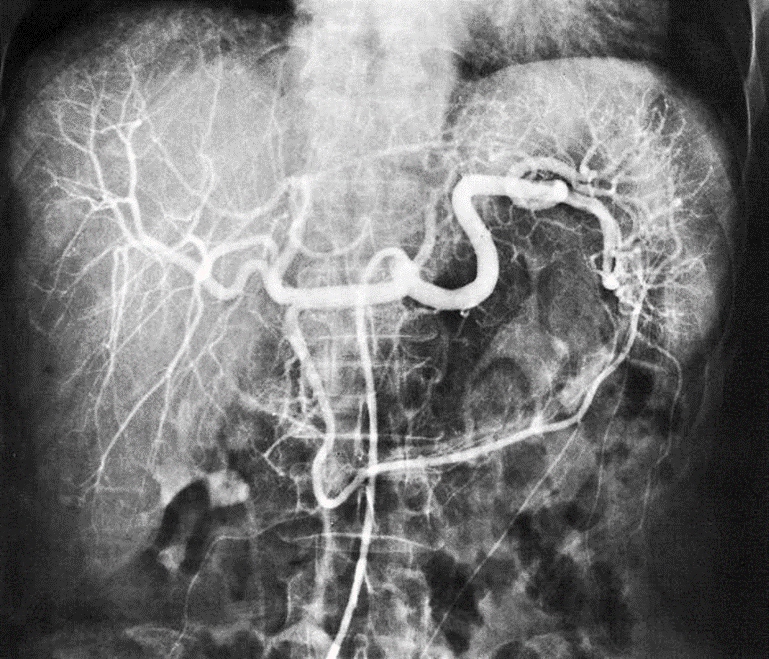 Superior vena cava (vena cava superior): course and tributaries 
Internal jugular vein (vena jugularis interna): course and main tributaries
Veins of the brain (venae cerebri)
Dural venous sinuses (sinus durae matris) 
Subclavian vein (vena subclavia): course and main tributaries
Deep veins of the upper extremity (venae profundae membri superioris): courses and main tributaries   
Superficial veins of the upper extremity (venae superficiales membri superioris): courses and main tributaries   
Inferior vena cava (vena cava inferior): course and main tributaries
Deep veins of the lower extremity (venae profundae membri superioris): courses and main tributaries   
Superficial veins of the lower extremity (venae superficiales membri superioris): courses and main tributaries   
Fetal circulation
Spleen (lien): structure, blood supply, syntopy 
Hepatic portal vein (vena portae hepatis), portal circulation and its function
Cavocaval anastomoses 
Portocaval anastomoses
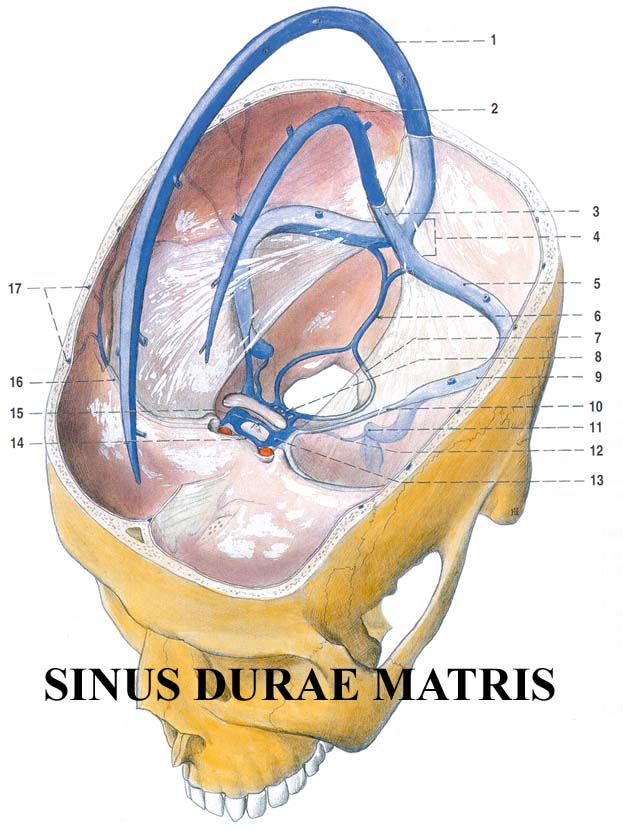 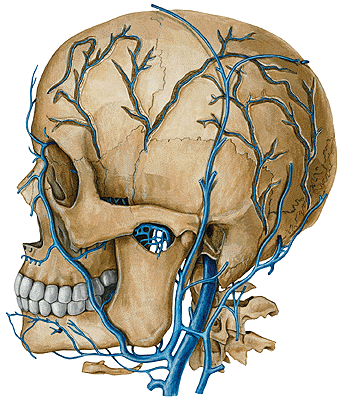 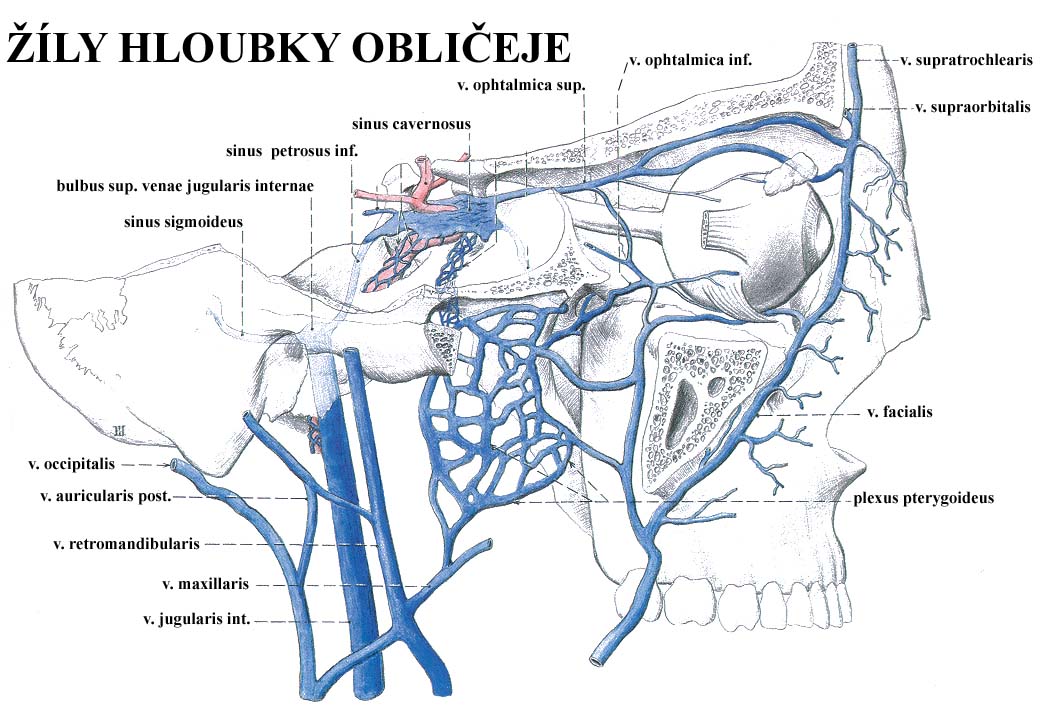 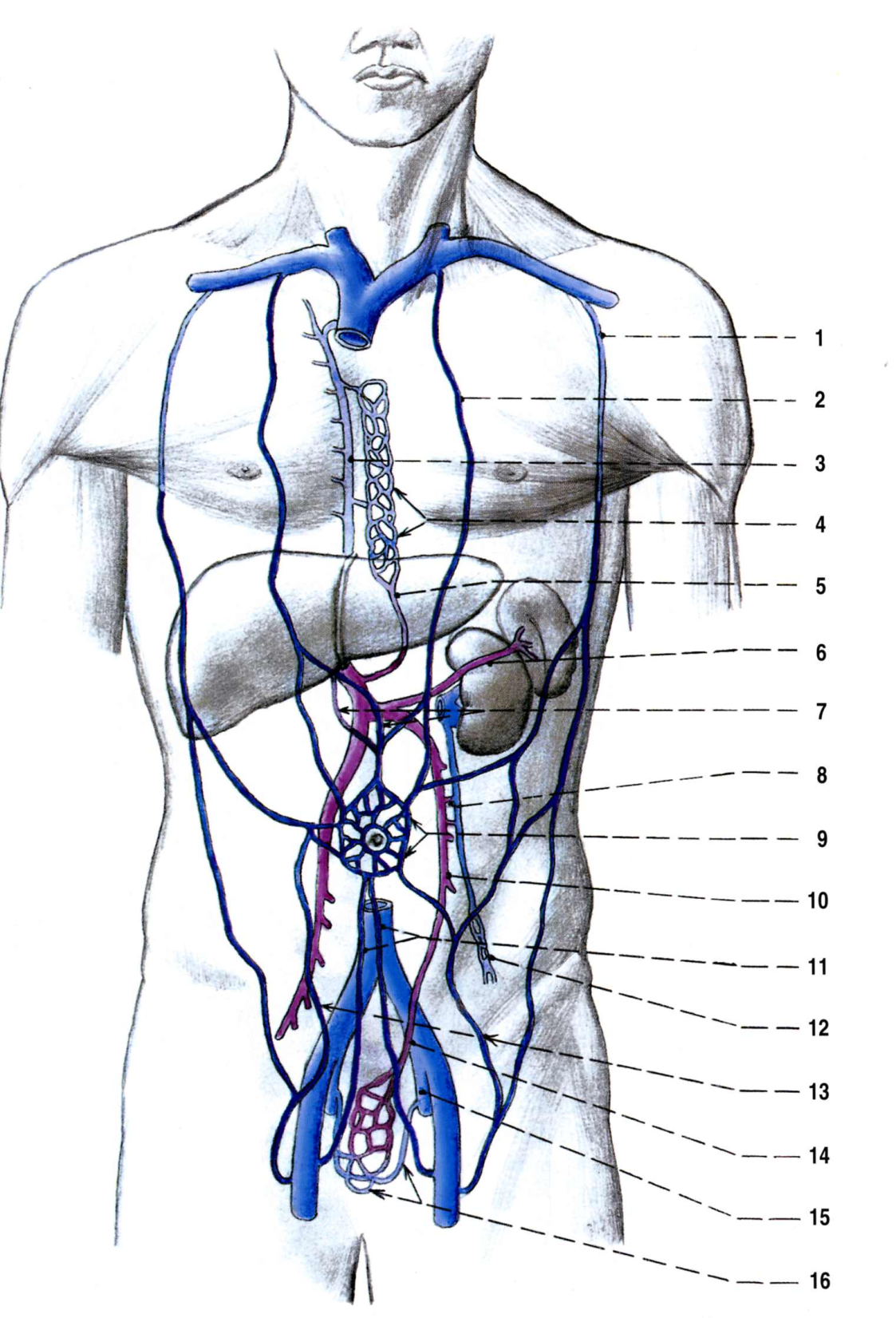 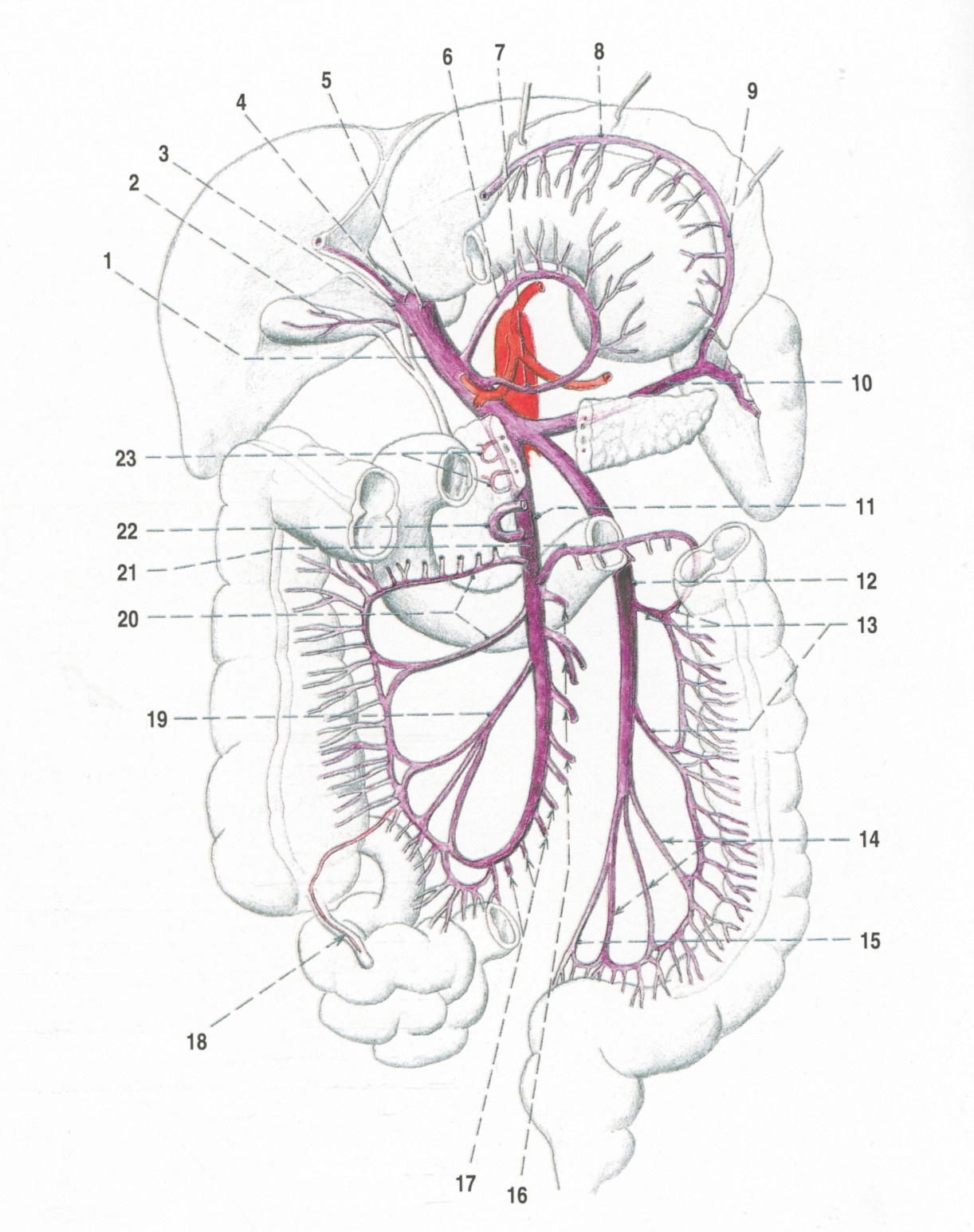 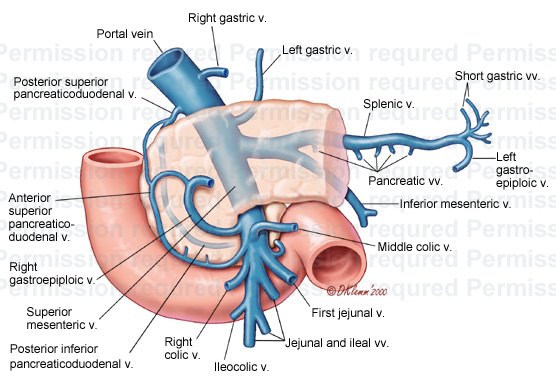 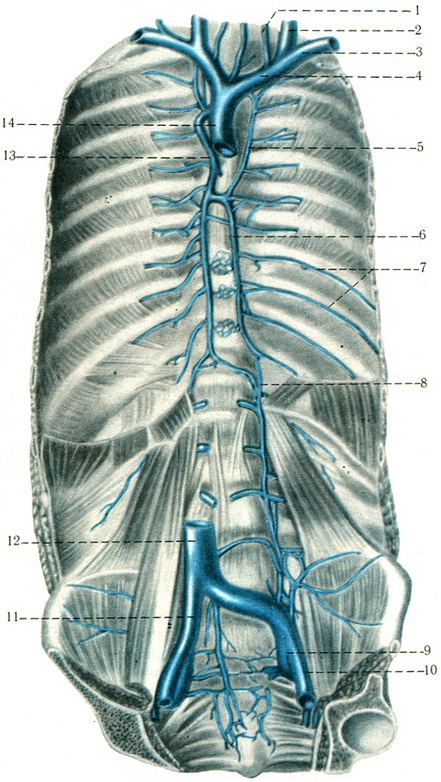 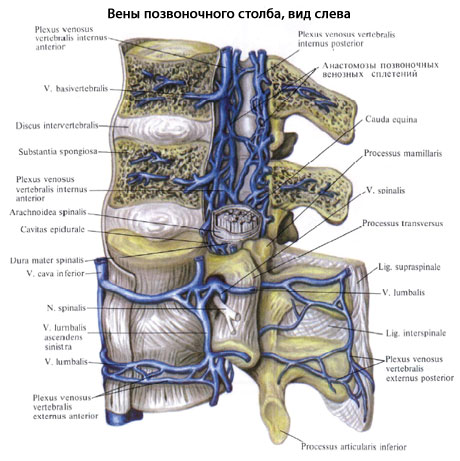 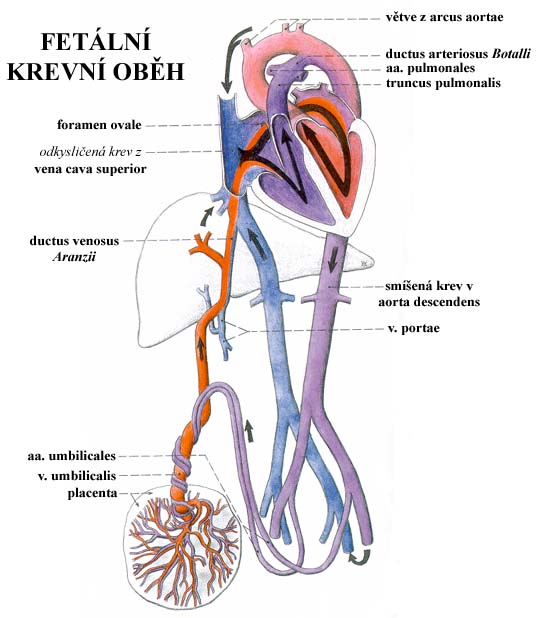 Structure of the lymphatic system (lymph, lymph capillaries, lymph vessels, lymph nodes, lymphatic trunks and ducts)
Thymus, its structure and syntopy
Lymph nodes and vessels of the head
Lymph nodes and vessels of the neck
Lymph nodes and vessels of the upper extremity
Lymph nodes and vessels of the thorax
Lymph nodes and vessels of the lower extremity
Lymph nodes and vessels of the abdomen 
Lymph nodes and vessels of the pelvis 
Tonsils, Waldeyer lymphatic circuit
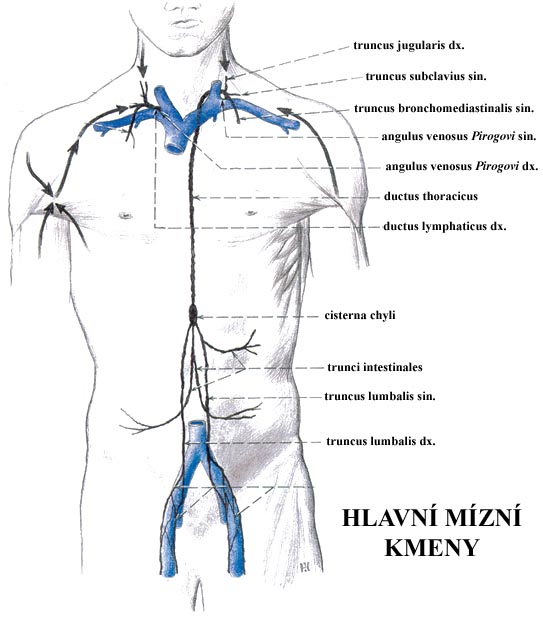 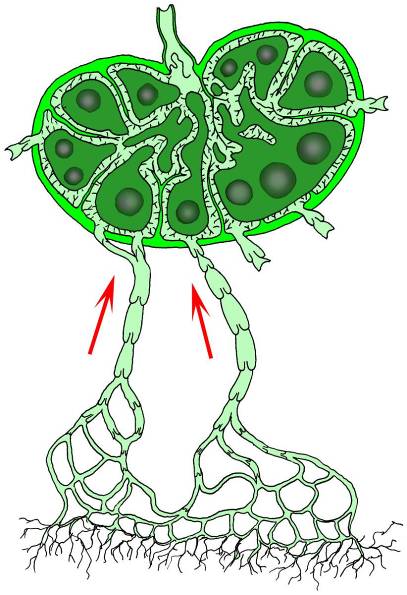 Mízní uzliny hlavy
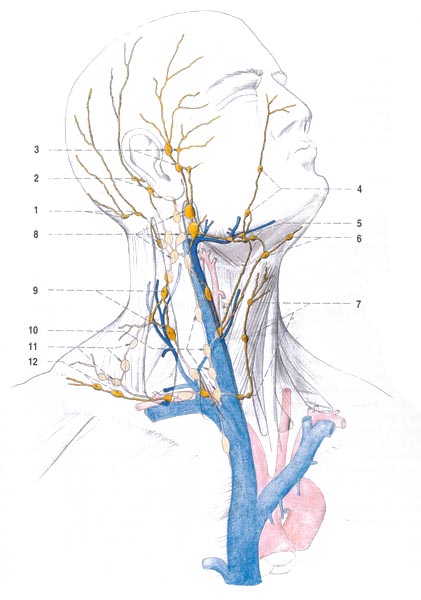 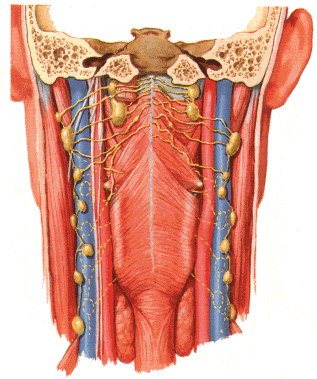 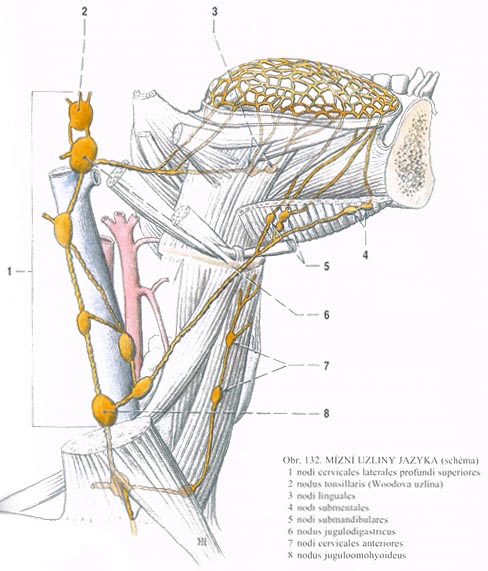 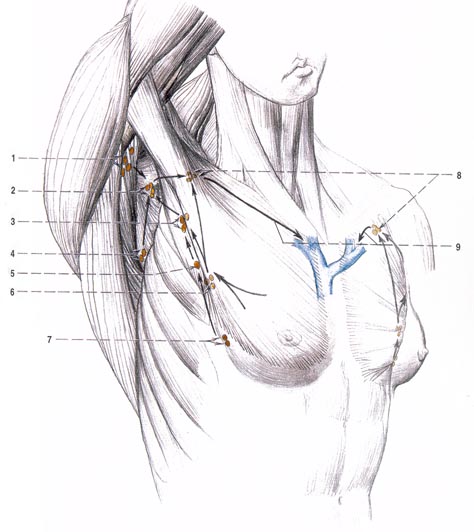 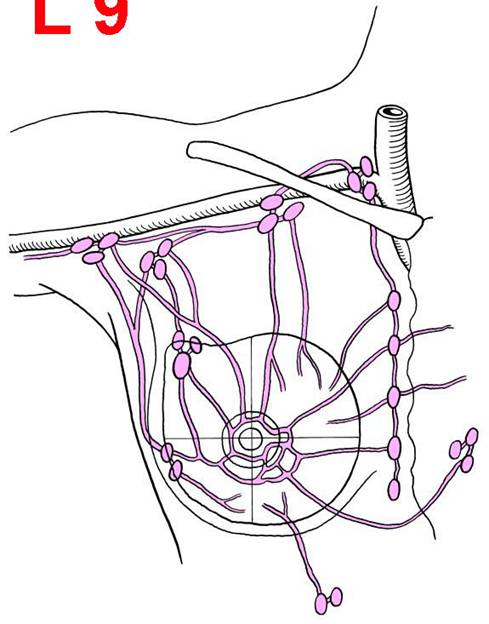 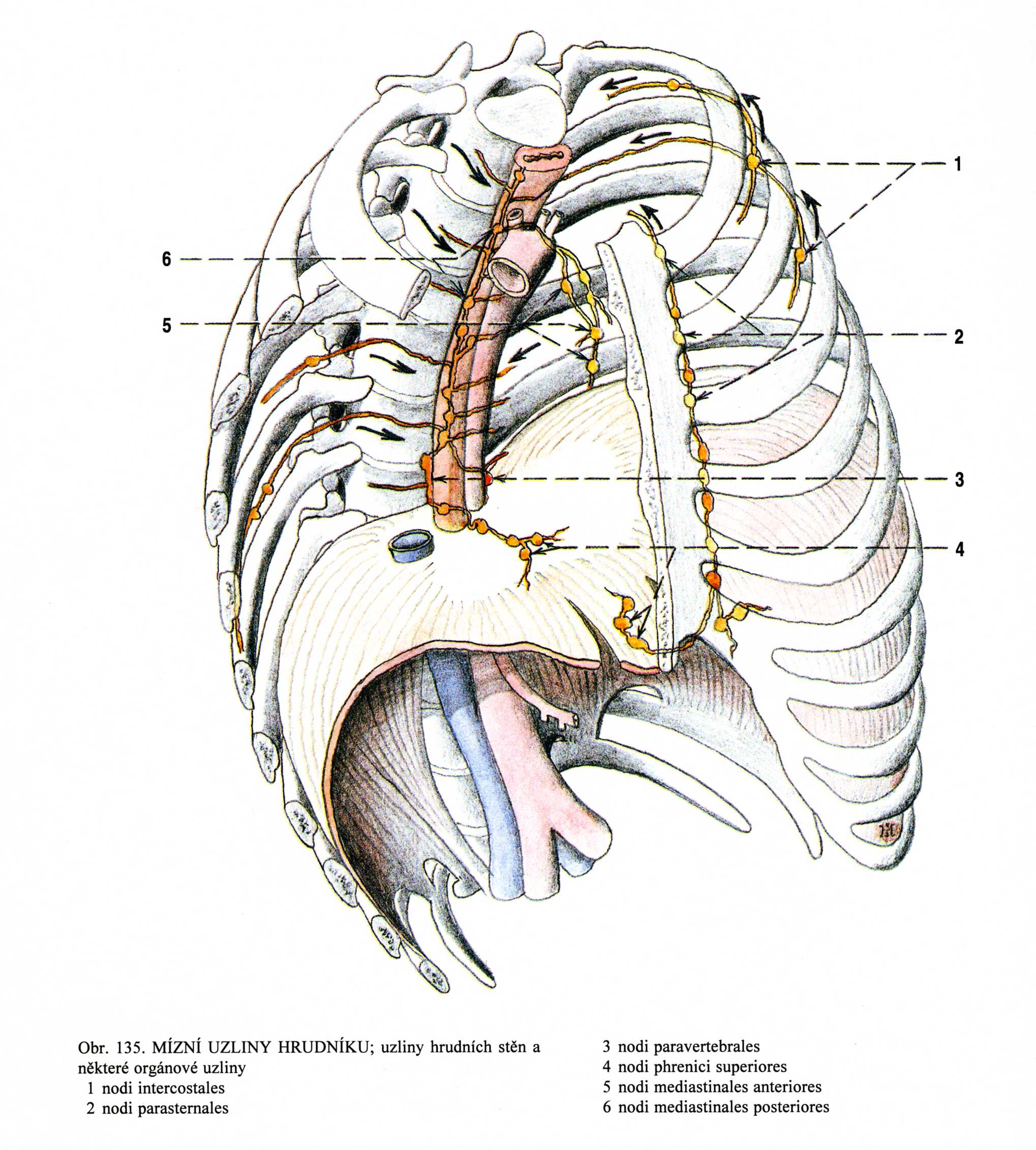 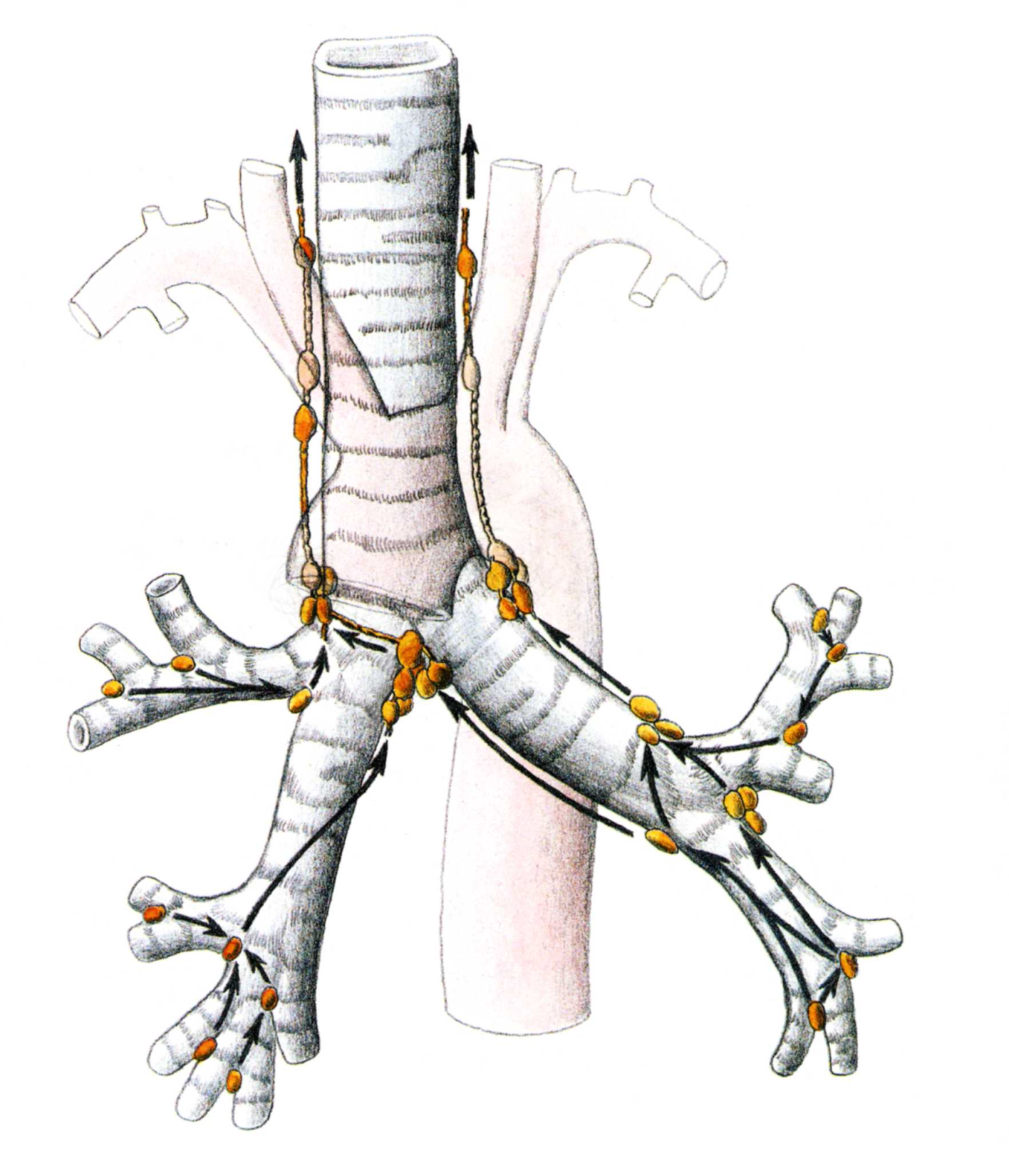 (mezižeberní prostory, páteřní kanál)
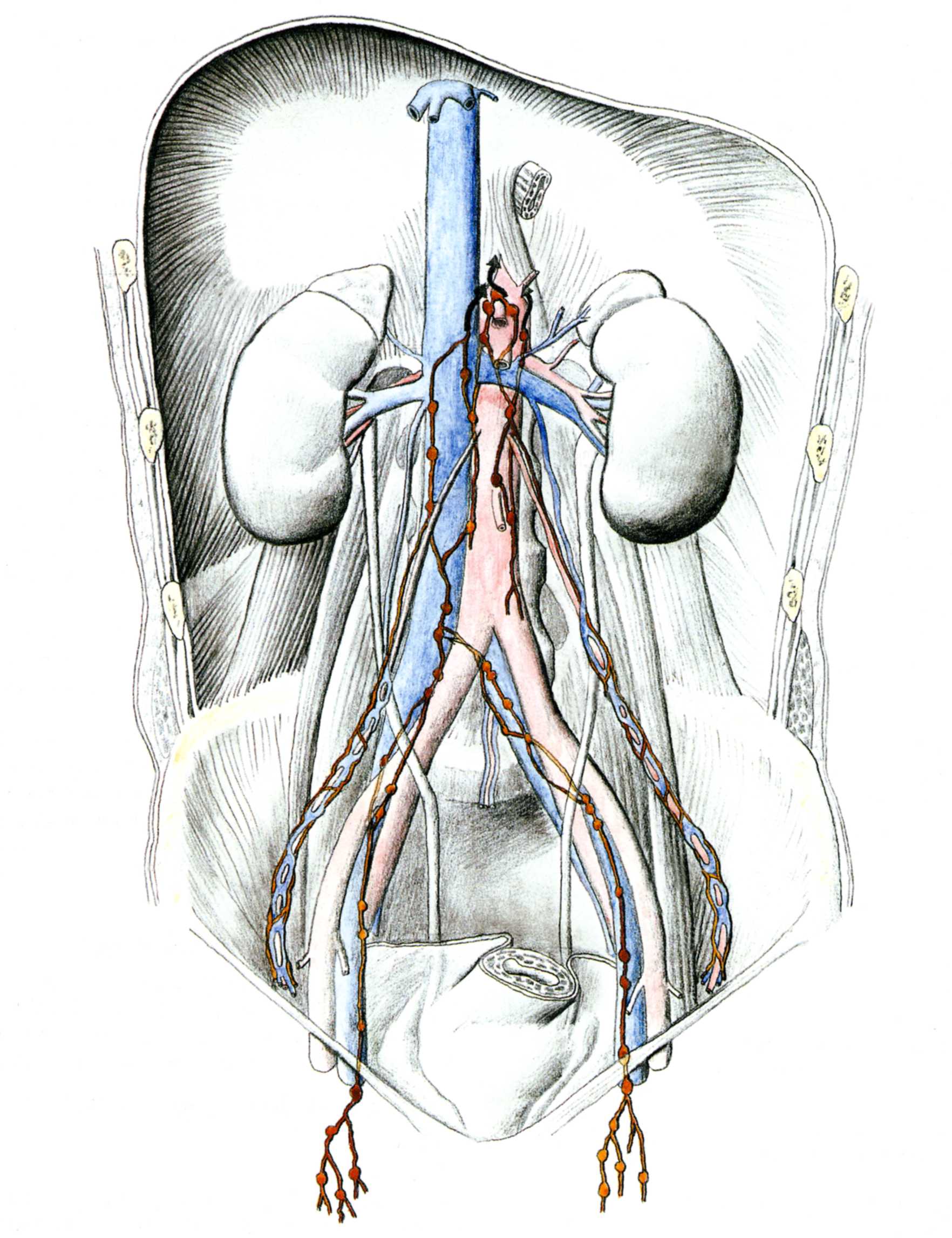 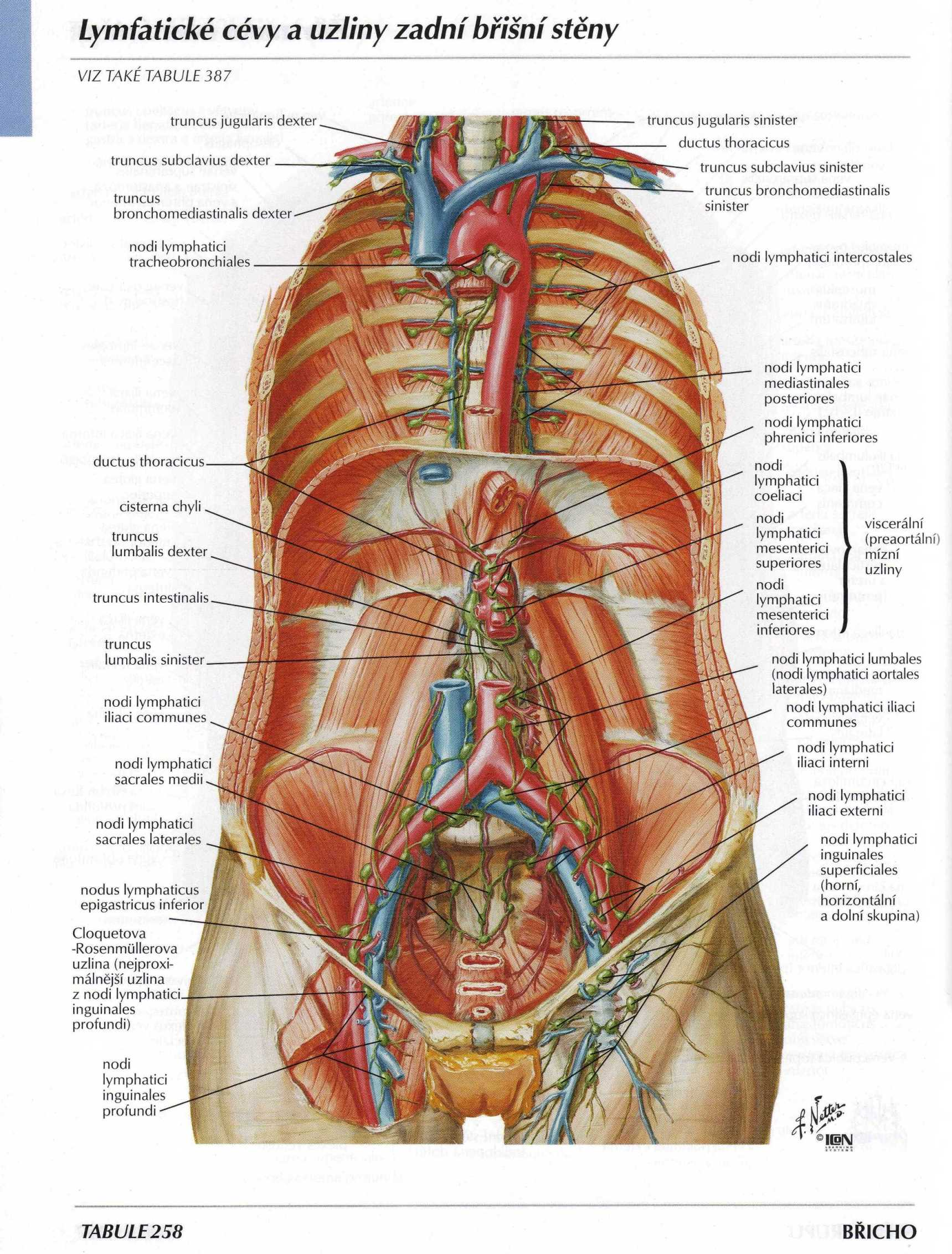 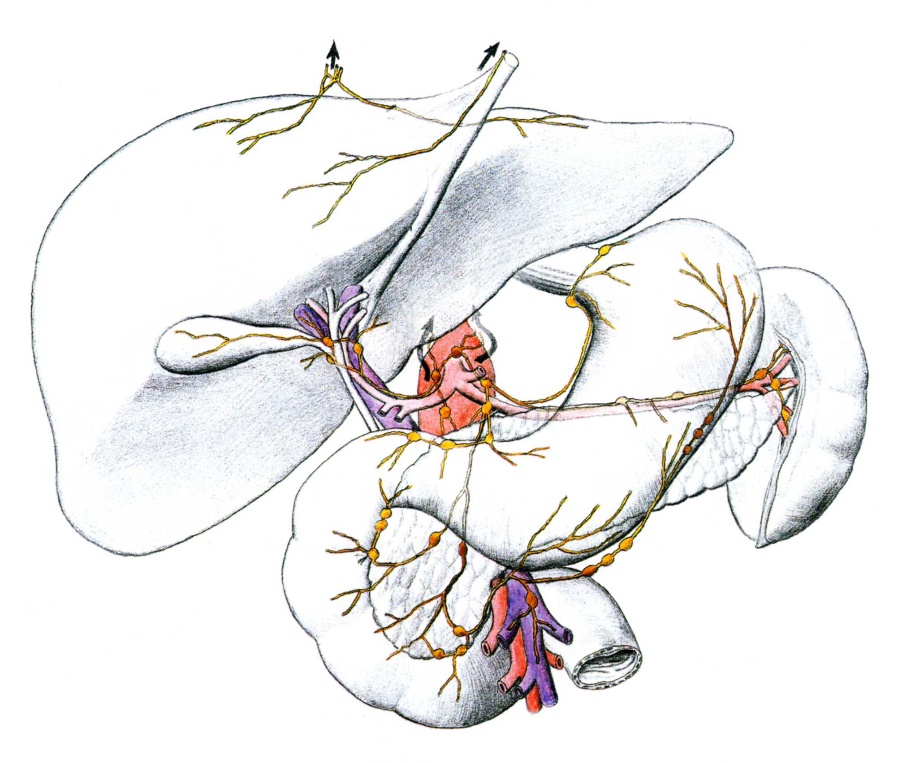 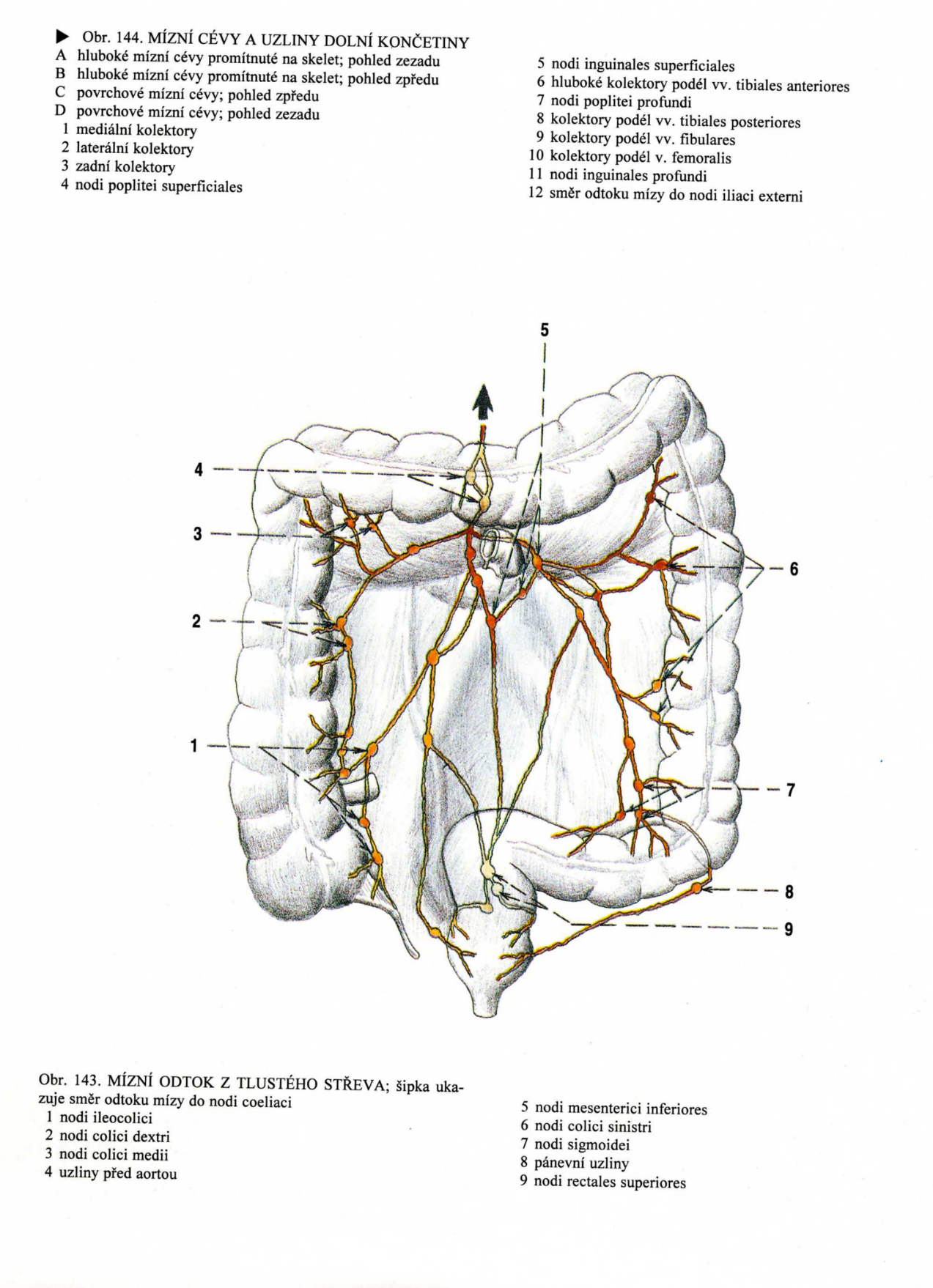 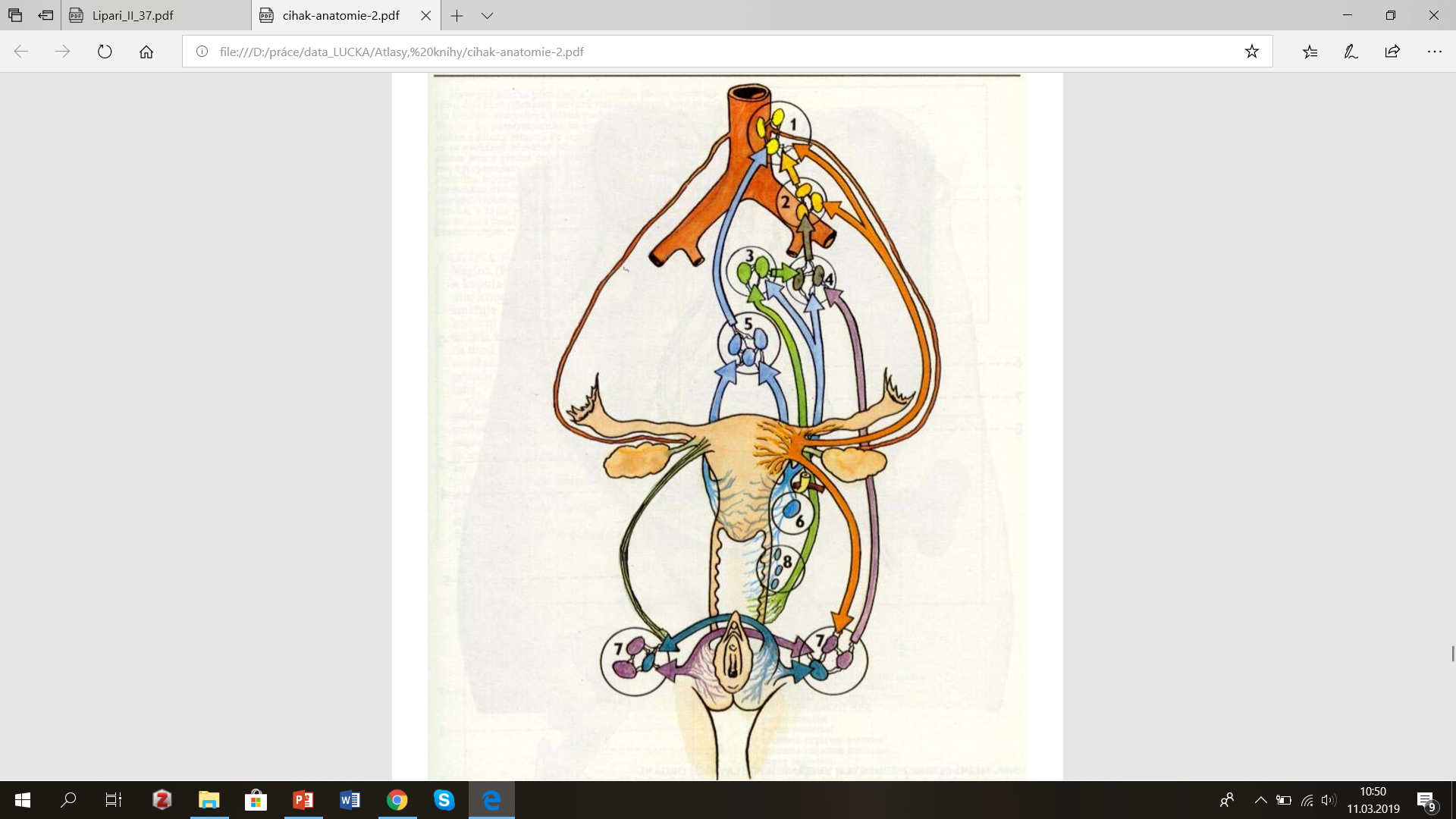